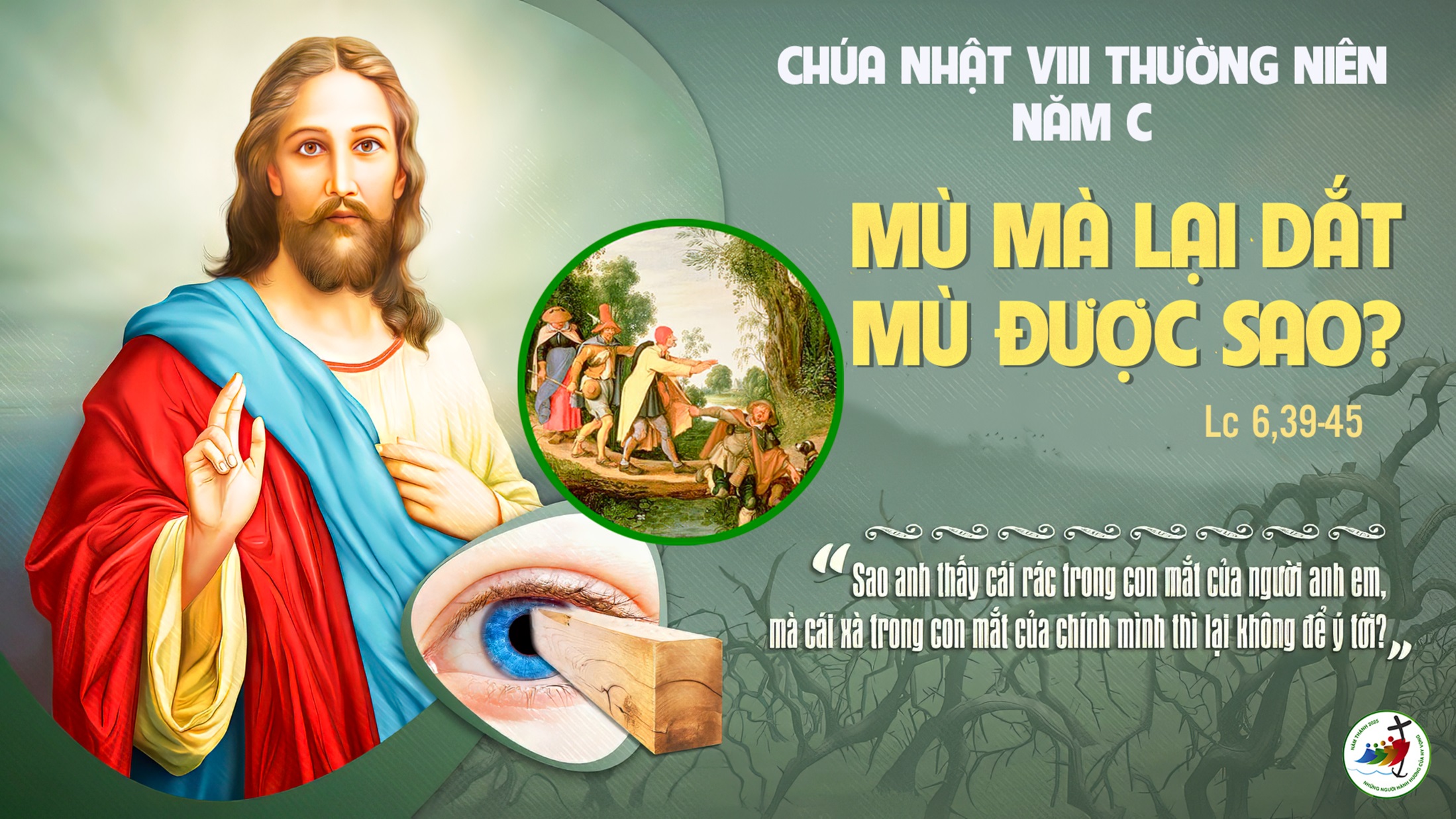 Ca Nhập LễEPHATAThành Tâm
Tk1: Lạy Chúa xin mở mắt con biết nhìn kỳ công của Ngài, trời xanh tinh tú long lanh hoa ngàn cùng muôn muông thú. Đồi kia ai đắp lên non sông dài trùng dương mênh mông, biết rằng Ngài đã thương con, thế mà con đâu có hay
Đk: Ephata! Hãy mở! Mở ra! Ephata! Hãy mở ra! Ephata! Ephata!
Tk2: Lạy Chúa xin mở tay con nối liền vòng tay kẻ nghèo, tình thương dâng hiến nơi nơi cho người đời vương tăm tối. Bạn ơi xin mở đôi tay đón về người thân cô thế, chính Ngài, Ngài đến thăm anh, thế mà anh đâu có hay.
Đk: Ephata! Hãy mở! Mở ra! Ephata! Hãy mở ra! Ephata! Ephata!
Tk3: Lạy Chúa xin mở môi con ca ngợi tình thương của Ngài, Ngài ơi xin mở tai con nghe Lời hằng ban sức sống. Lạy Chúa xin hướng chân con lên đồi ngày xưa Canvê, nẻo đường Ngài đã đi qua, có Ngài con đâu lẻ loi.
Đk: Ephata! Hãy mở! Mở ra! Ephata! Hãy mở ra! Ephata! Ephata!
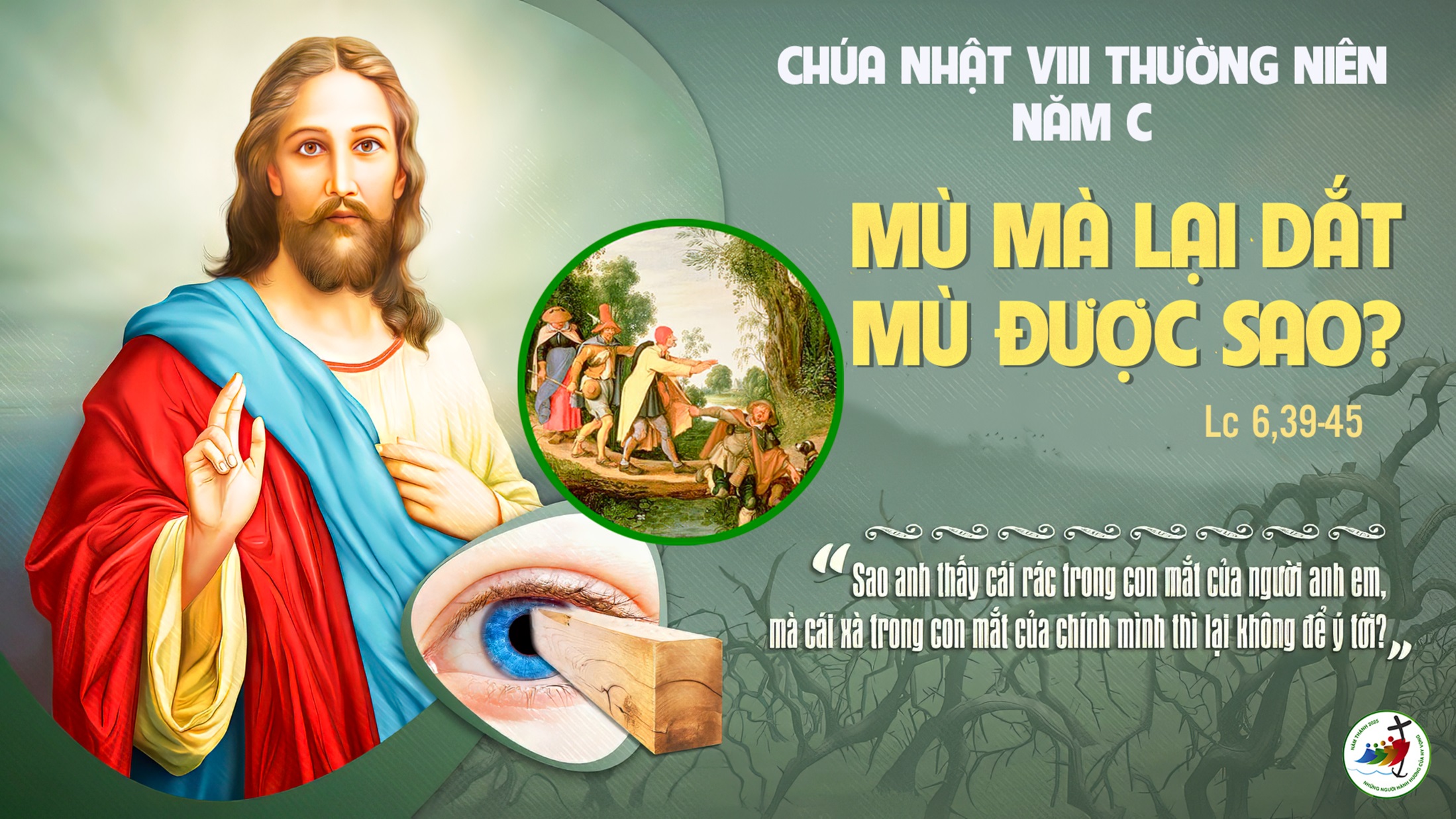 KINH VINH DANH
Ca Lên Đi 2
KINH VINH DANH
Chủ tế: Vinh danh Thiên Chúa trên các tầng trời. Và bình an dưới thế, bình an dưới thế cho người thiện tâm.
Chúng con ca ngợi Chúa. Chúng con chúc tụng Chúa. Chúng con thờ lạy Chúa. Chúng con tôn vinh Chúa. Chúng con cảm tạ Chúa vì vinh quang cao cả Chúa.
Lạy Chúa là Thiên Chúa, là Vua trên trời, là Chúa Cha toàn năng. Lạy Con Một Thiên Chúa, Chúa Giê-su Ki-tô.
Lạy Chúa là Thiên Chúa, là Chiên Thiên Chúa, là Con Đức Chúa Cha. Chúa xoá tội trần gian, xin thương, xin thương, xin thương xót chúng con.
Chúa xoá tội trần gian, Xin nhận lời chúng con cầu khẩn. Chúa ngự bên hữu Đức Chúa Cha, xin thương, xin thương, xin thương xót chúng con.
Vì lạy Chúa Giê-su Ki-tô, chỉ có Chúa là Đấng Thánh, chỉ có Chúa là Chúa, chỉ có Chúa là Đấng Tối Cao, cùng Đức Chúa Thánh Thần trong vinh quang Đức Chúa Cha. A-men. A-men.
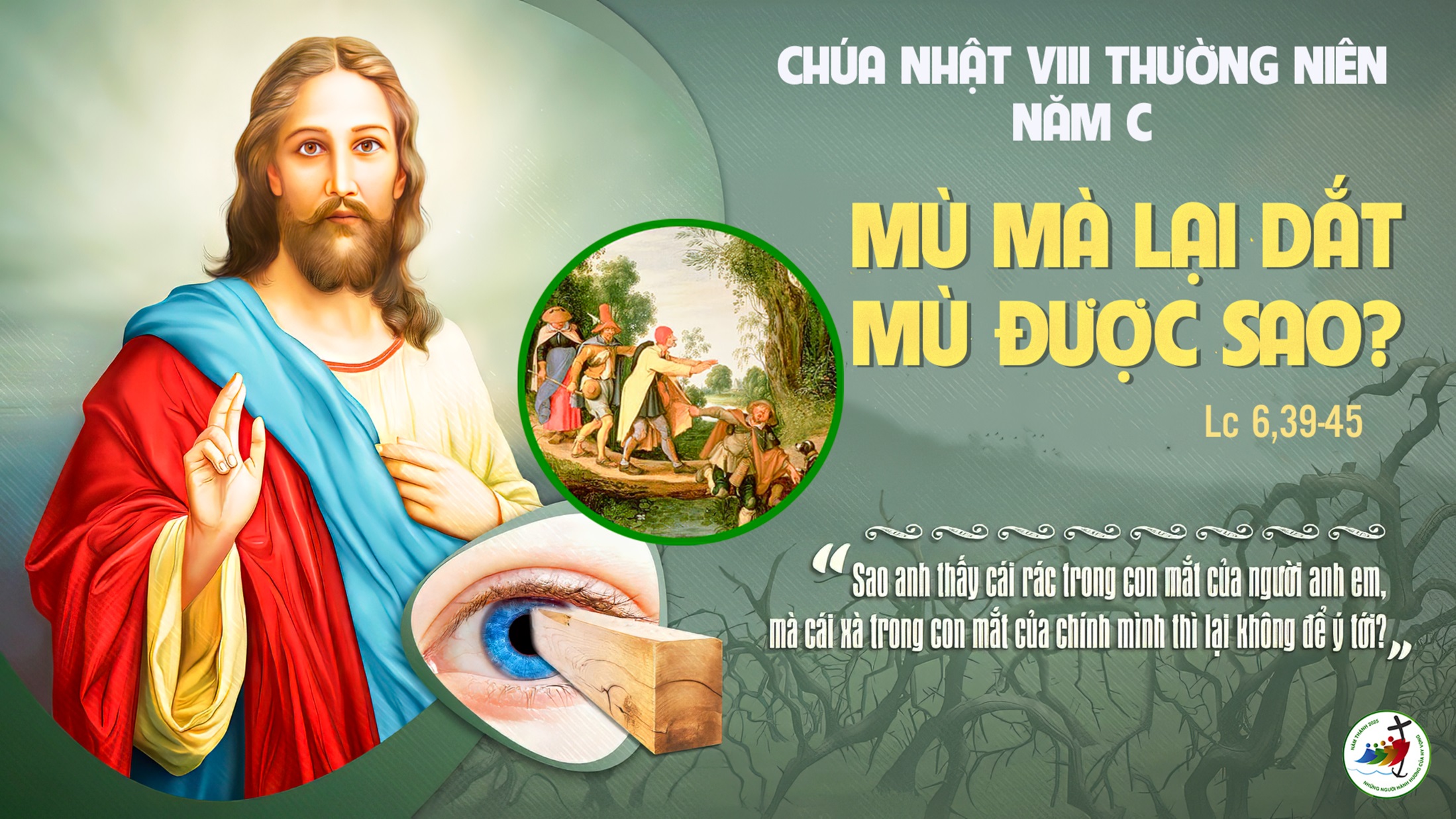 KINH VINH DANH
Chủ tế: Vinh danh Thiên Chúa trên các tầng trời.A+B: Và bình an dưới thế cho người thiện tâm.
A: Chúng con ca ngợi Chúa.
B: Chúng con chúc tụng Chúa. A: Chúng con thờ lạy Chúa. 
B: Chúng con tôn vinh Chúa.
A: Chúng con cảm tạ Chúa vì vinh quang cao cả Chúa.
B: Lạy Chúa là Thiên Chúa, là Vua trên trời, là Chúa Cha toàn năng.
A: Lạy con một Thiên Chúa,            Chúa Giêsu Kitô.
B: Lạy Chúa là Thiên Chúa, là Chiên Thiên Chúa là Con Đức Chúa Cha.
A: Chúa xóa tội trần gian, xin thương xót chúng con.
B: Chúa xóa tội trần gian, xin nhậm lời chúng con cầu khẩn.
A: Chúa ngự bên hữu Đức Chúa Cha, xin thương xót chúng con.
B: Vì lạy Chúa Giêsu Kitô, chỉ có Chúa là Đấng Thánh.
Chỉ có Chúa là Chúa, chỉ có Chúa là đấng tối cao.
A+B: Cùng Đức Chúa Thánh Thần trong vinh quang Đức Chúa Cha. 
Amen.
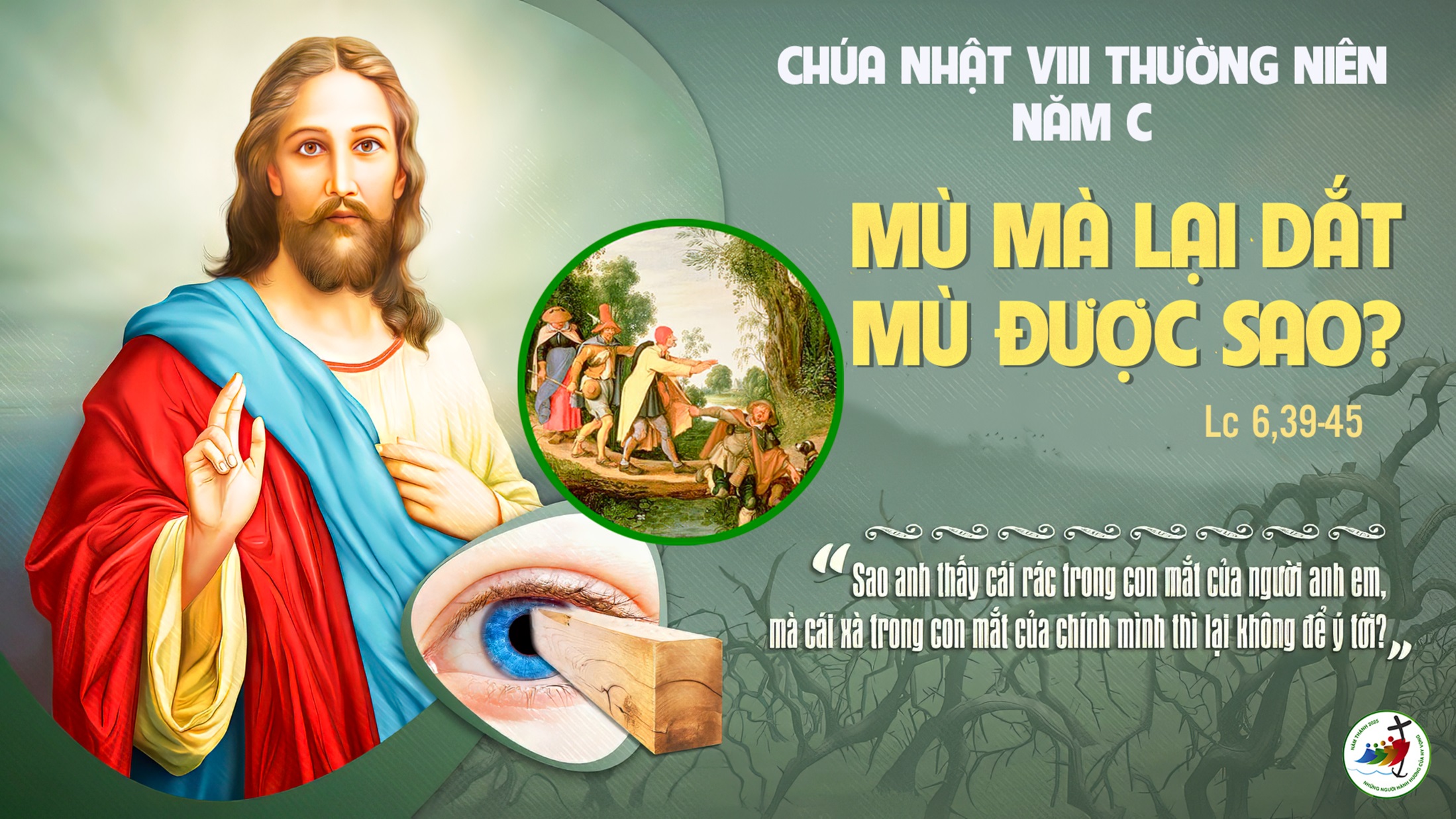 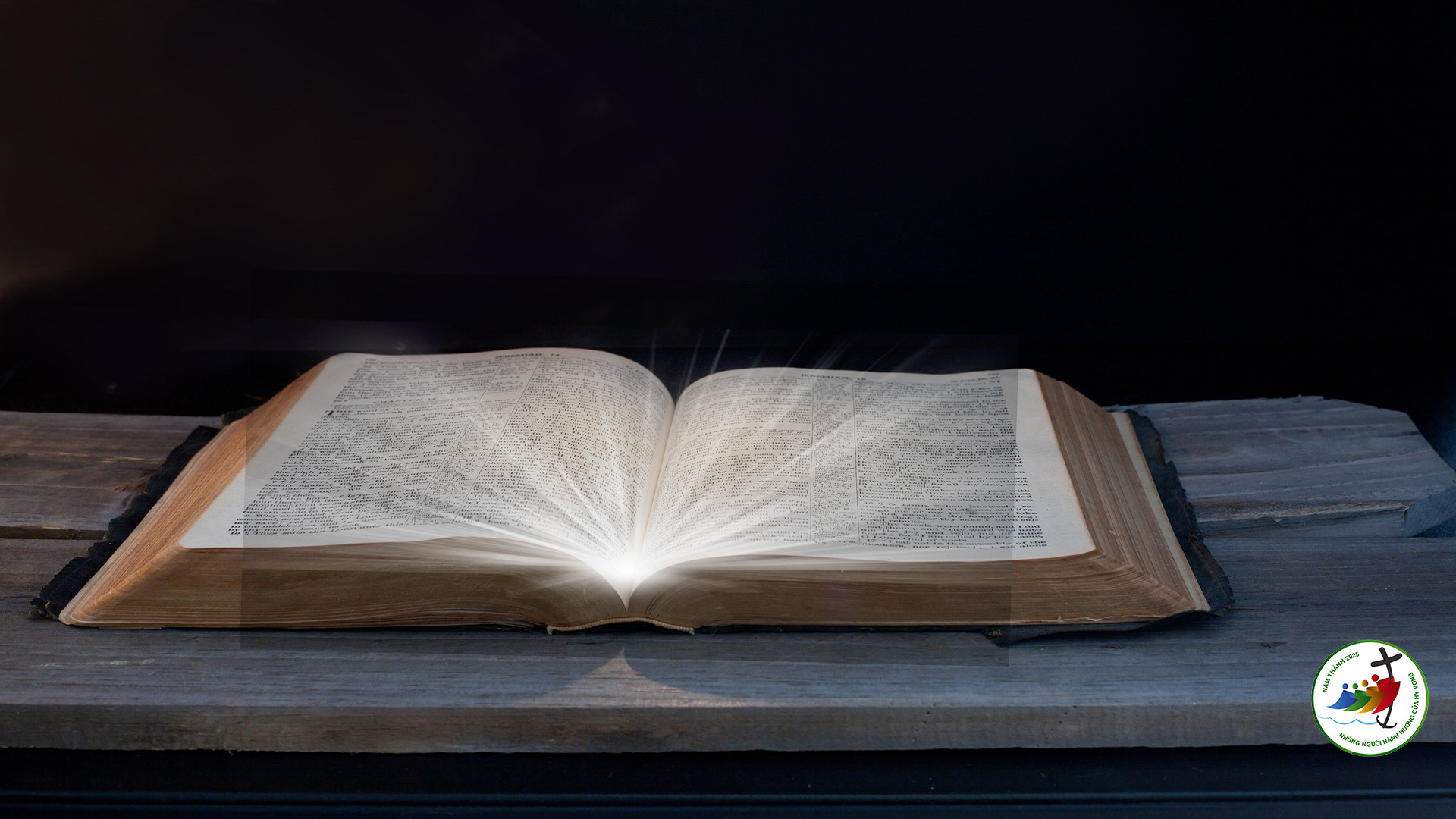 Bài đọc 1
Chớ vội khen, khi người chưa lên tiếng.
Bài trích sách Huấn ca.
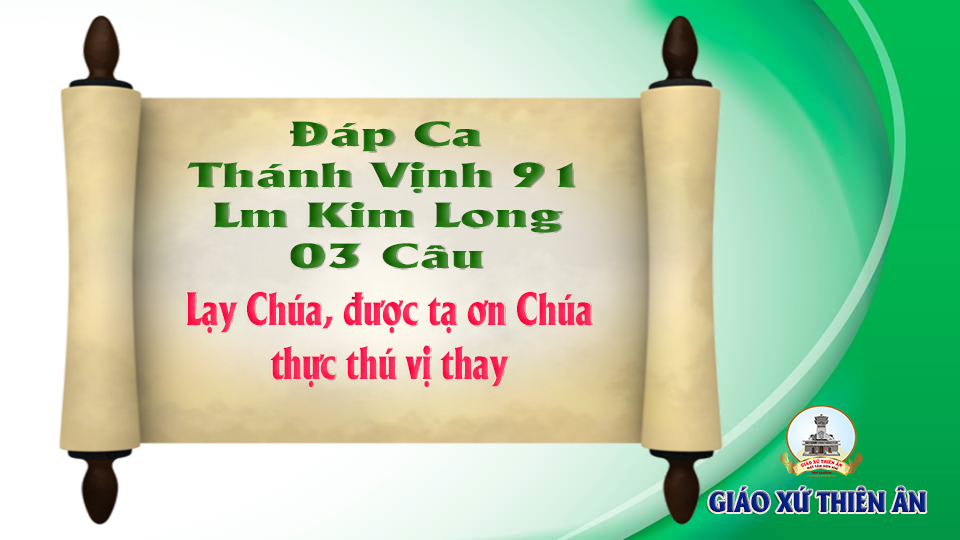 Đk: Lạy Chúa được tạ ơn Chúa thực thú vị thay.
Tk1: Ôi thú vị thay được tạ ơn Chúa được mừng hát danh Ngài lạy Đấng tối cao, từ bình minh tuyên xưng kỳ công của Ngài, suốt đêm trường quảng bá lòng Ngài tín trung.
Đk: Lạy Chúa được tạ ơn Chúa thực thú vị thay.
Tk2: Như khóm dừa xanh này người công chính, như hương bá vươn mình từ núi Ly-băng, được trồng lên ngay trong nhà của Chúa Trời, giữa khuôn vườn ở trước đền thờ Chúa ta.
Đk: Lạy Chúa được tạ ơn Chúa thực thú vị thay.
Tk3: Tuy đã già nhưng còn trổ hoa trái, thân cây vẫn căng đầy nhựa sống xanh tươi, để truyền rao nơi nơi Ngài luôn chính trực núi ẩn mình bởi Chúa Ngài chẳng bất công.
Đk: Lạy Chúa được tạ ơn Chúa thực thú vị thay.
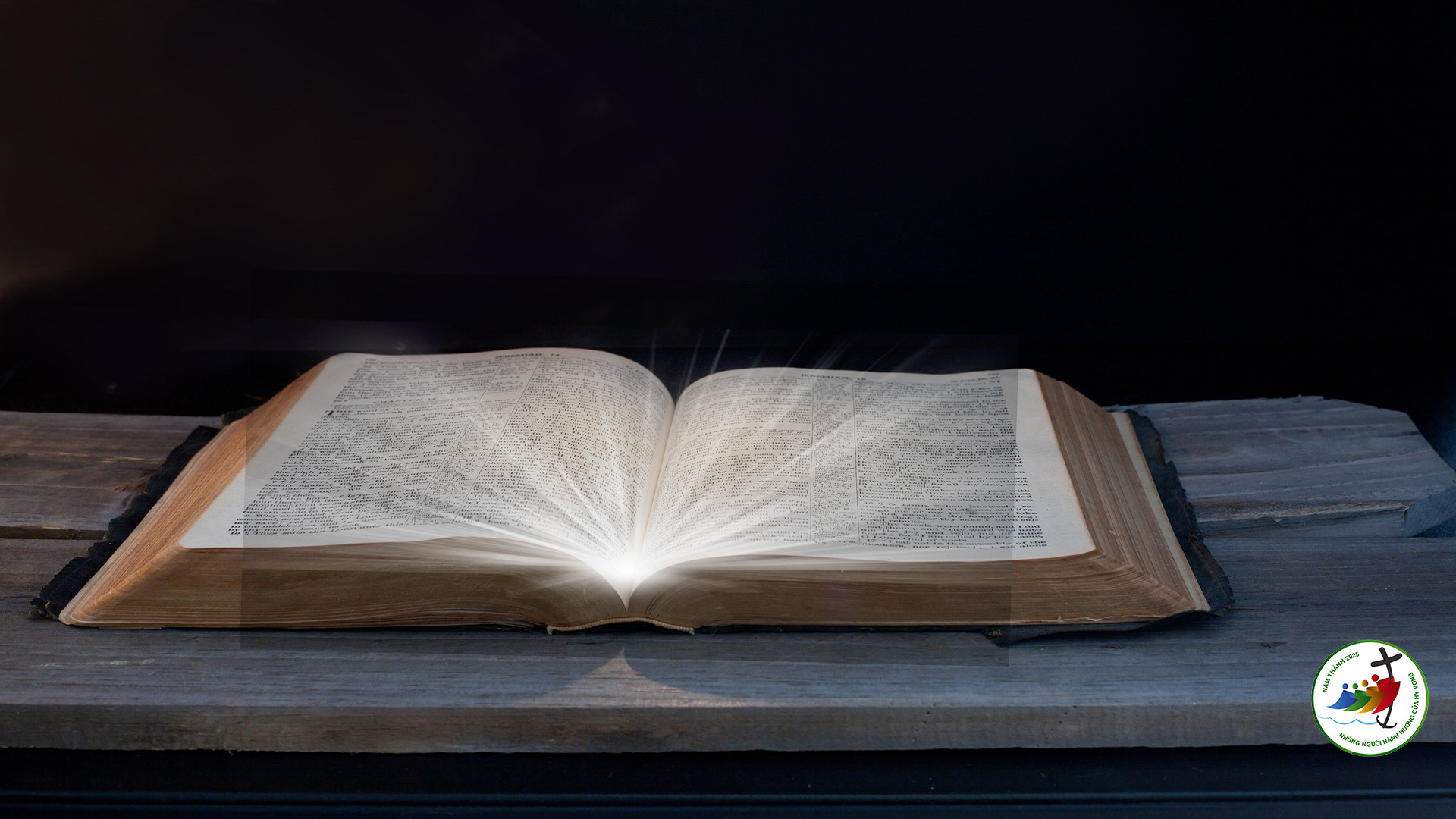 Bài đọc 2
Thiên Chúa đã cho chúng ta chiến thắng nhờ Đức Giê-su Ki-tô.
Bài trích thư thứ nhất của thánh Phao-lô tông đồ gửi tín hữu Cô-rin-tô.
Alleluia-alleluia: Anh em hãy chiếu sáng như những vì sao giữa thế gian và làm sáng tỏ lời baon sự sống.							Alleluia.
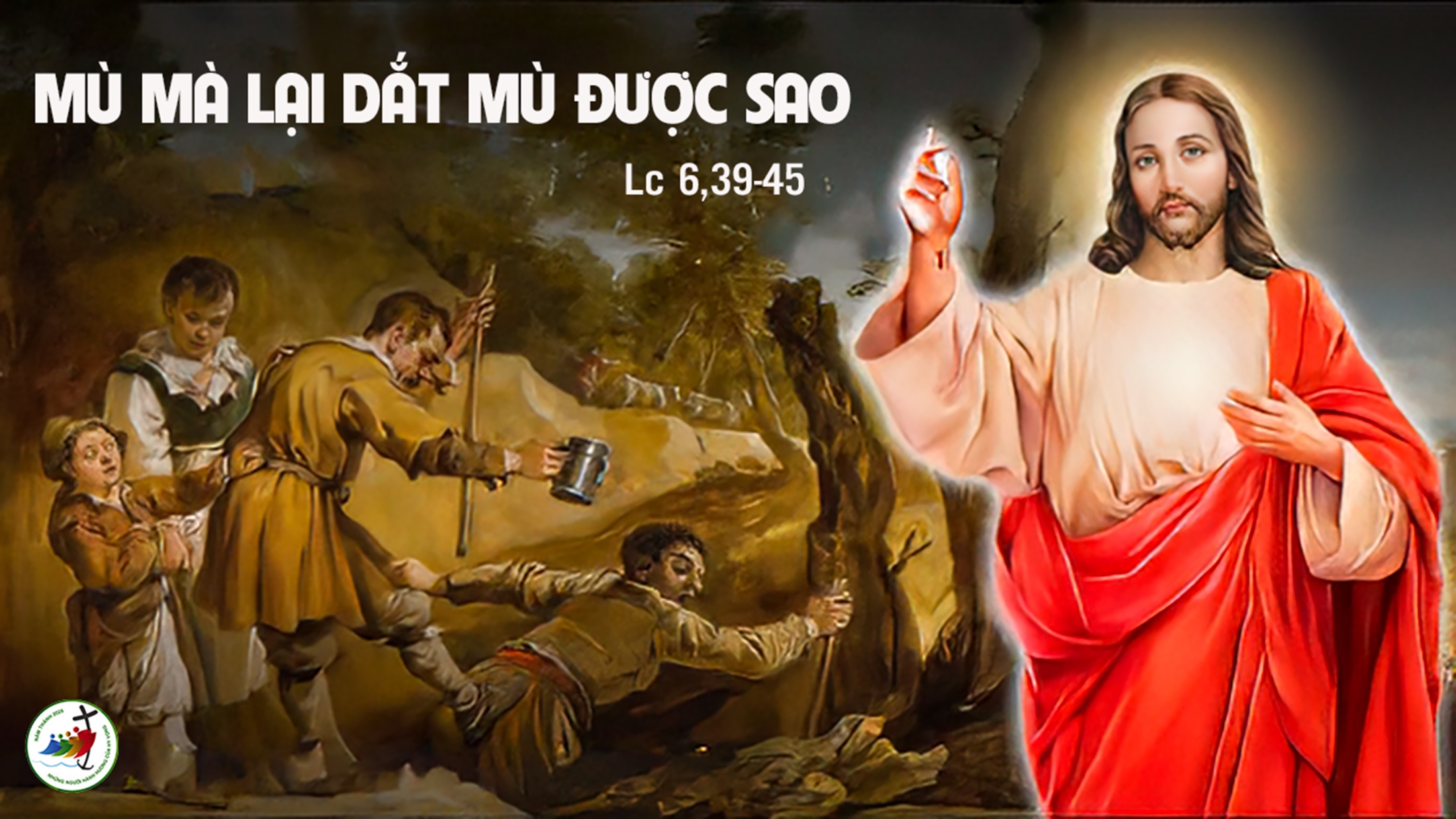 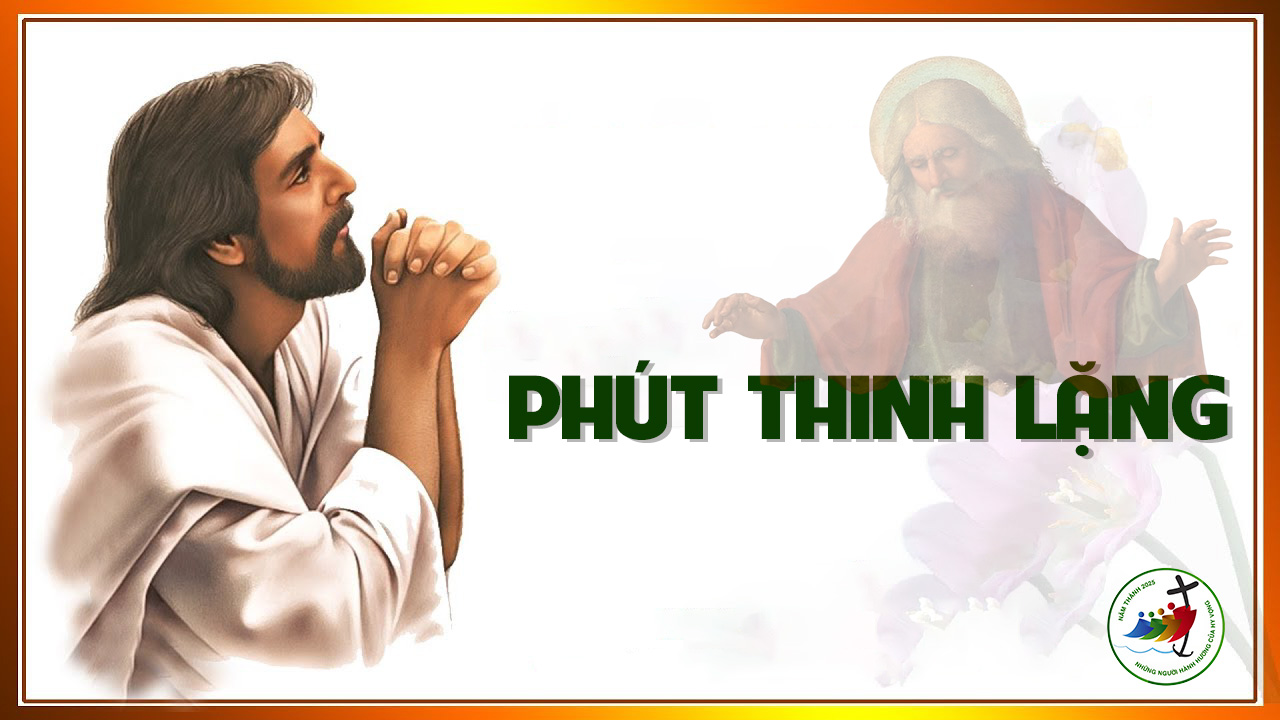 KINH TIN KÍNH
Tôi tin kính một Thiên Chúa là Cha toàn năng, Đấng tạo thành trời đất, muôn vật hữu hình và vô hình.
Tôi tin kính một Chúa Giêsu Kitô, Con Một Thiên Chúa, Sinh bởi Đức Chúa Cha từ trước muôn đời.
Người là Thiên Chúa bởi Thiên Chúa, Ánh Sáng bởi Ánh Sáng, Thiên Chúa thật bởi Thiên Chúa thật,
được sinh ra mà không phải được tạo thành, đồng bản thể với Đức Chúa Cha: nhờ Người mà muôn vật được tạo thành.
Vì loài người chúng ta và để cứu độ chúng ta, Người đã từ trời xuống thế.
Bởi phép Đức Chúa Thánh Thần, Người đã nhập thể trong lòng Trinh Nữ Maria, và đã làm người.
Người chịu đóng đinh vào thập giá vì chúng ta, thời quan Phongxiô Philatô; Người chịu khổ hình và mai táng, ngày thứ ba Người sống lại như lời Thánh Kinh.
Người lên trời, ngự bên hữu Đức Chúa Cha, và Người sẽ lại đến trong vinh quang để phán xét kẻ sống và kẻ chết, Nước Người sẽ không bao giờ cùng.
Tôi tin kính Đức Chúa Thánh Thần là Thiên Chúa và là Đấng ban sự sống, Người bởi Đức Chúa Cha và Đức Chúa Con mà ra,
Người được phụng thờ và tôn vinh cùng với Đức Chúa Cha và Đức Chúa Con: Người đã dùng các tiên tri mà phán dạy.
Tôi tin Hội Thánh duy nhất thánh thiện công giáo và tông truyền.
Tôi tuyên xưng có một Phép Rửa để tha tội. Tôi trông đợi kẻ chết sống lại và sự sống đời sau. Amen.
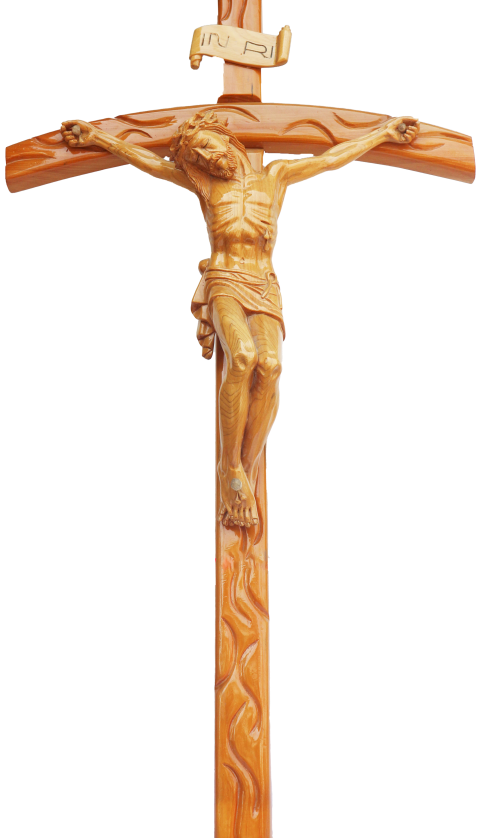 LỜI NGUYỆN TÍN HỮU
Anh chị em thân mến, Đức Giê-su mời gọi hết thảy mọi người Kitô hữu hãy nên hoàn thiện như Cha trên trời. Với ước muốn nên tron lành, chúng ta cùng tha thiết nguyện xin.
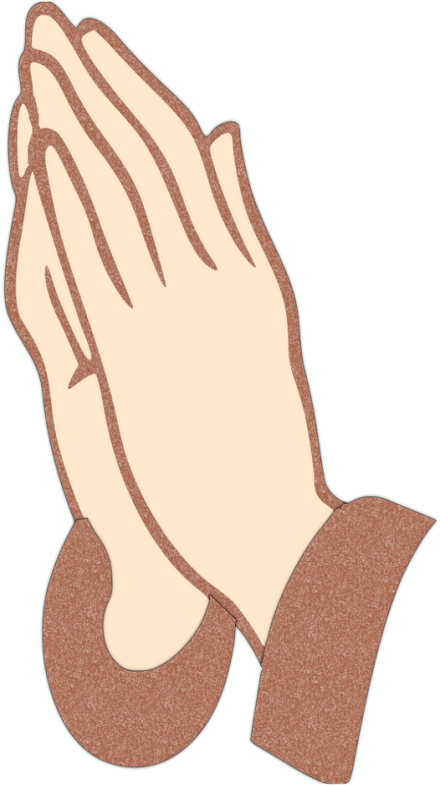 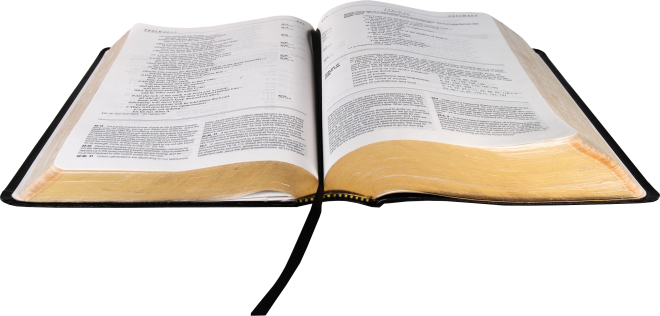 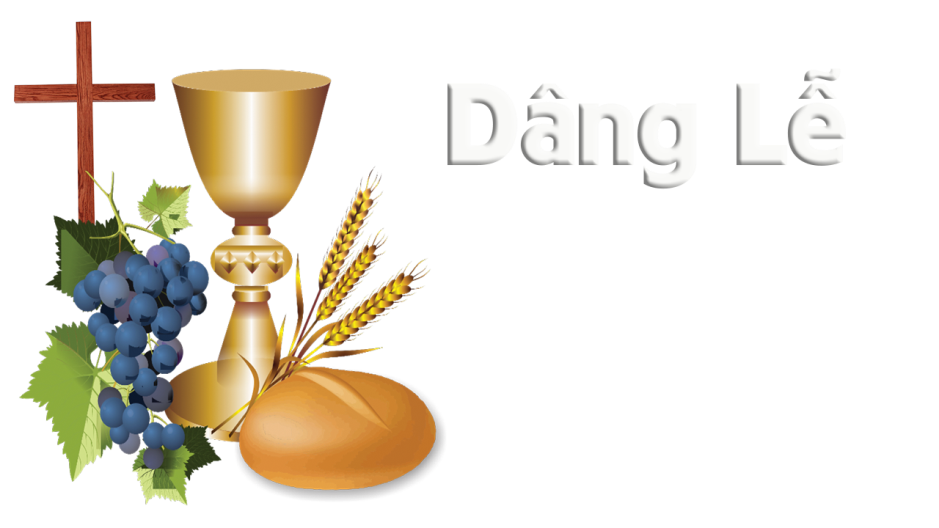 Của Lễ Hiến DângXuân Hoàng
TK1: Con xin dâng Ngài rượu nho bánh thơm, công lao vun trồng ngày đêm sớm hôm, nắng mưa dãi dầu, với muôn nhọc nhằn.
***:  Bao nhiêu ơn lành Ngài đã khấn ban, chính Chúa tác thành để con sống vui, xin tri ân Ngài đời con Chúa ơi.
ĐK: Đây muôn câu ca, muôn lời hoan chúc tán dương danh Ngài là Chúa chí tôn, xin thương trông xem lễ vật dâng tiến của muôn tâm hồn thành tâm kính dâng.
Tk2: Chúa đã xuống trần vì yêu thế nhân hy sinh thân mình để cứu chúng sinh, dẫu bao nhục hình vẫn yêu đến cùng,
***: Con xin theo Ngài một đời nhất tâm, yêu thương vâng phục là trao hiến đi, ước mong trọn vẹn của lễ hiến dâng.
ĐK: Đây muôn câu ca, muôn lời hoan chúc tán dương danh Ngài là Chúa chí tôn, xin thương trông xem lễ vật dâng tiến của muôn tâm hồn thành tâm kính dâng.
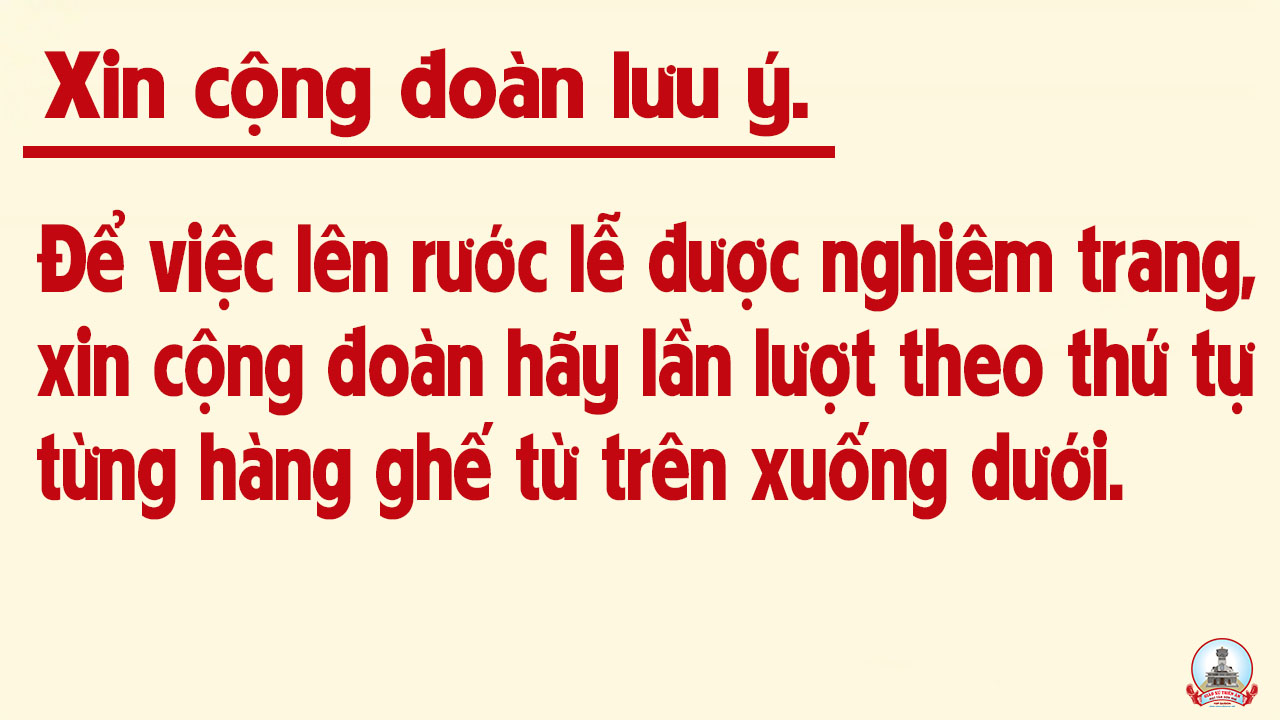 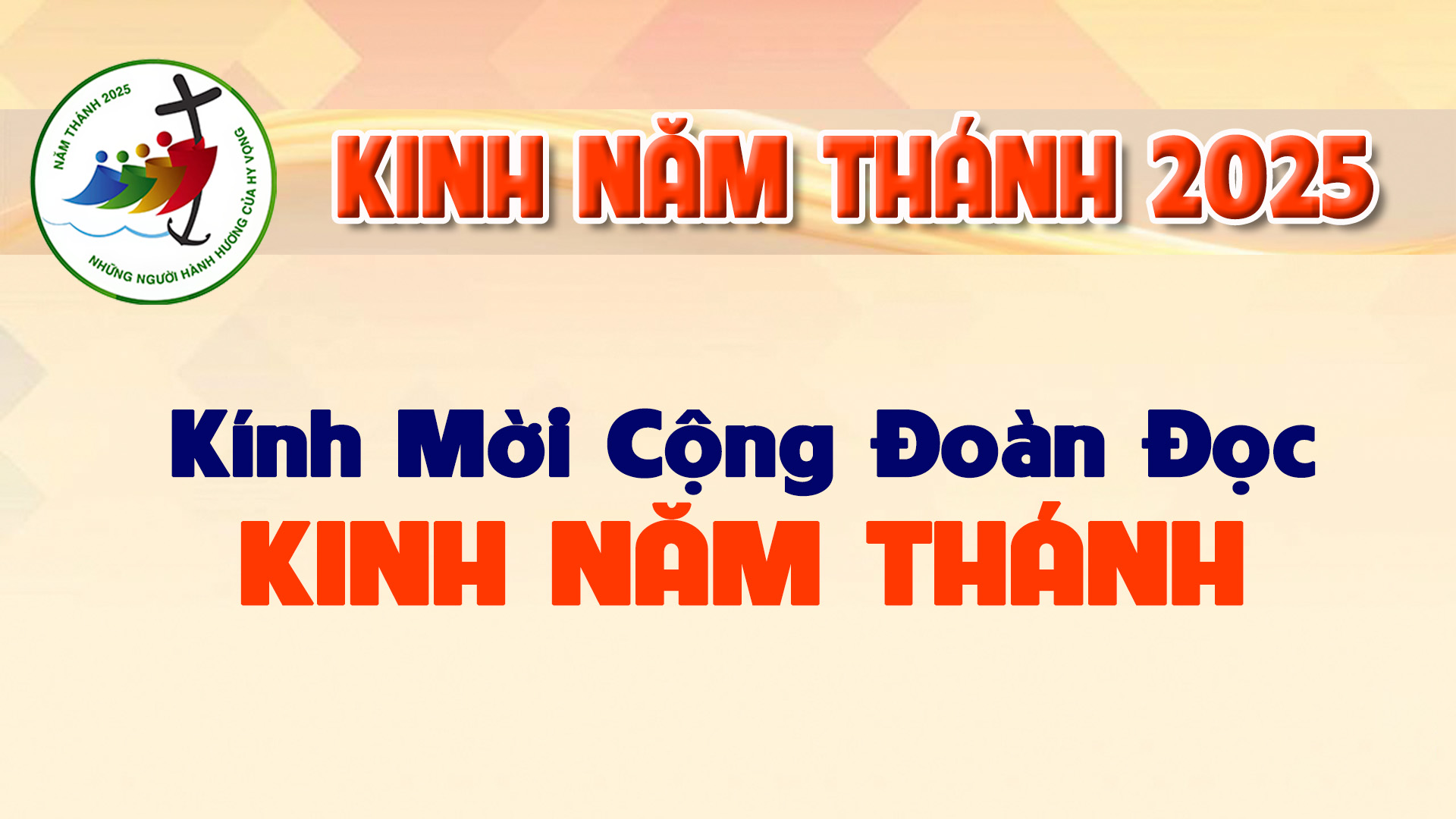 Lạy Cha trên trời/ Xin cho ơn đức tin mà Cha ban tặng chúng con/ trong Chúa Giêsu Kitô Con Cha/ và Anh của chúng con/ cùng ngọn lửa đức ái được thắp lên trong tâm hồn chúng con bởi Chúa Thánh Thần/
khơi dậy trong chúng con niềm hy vọng hồng phúc/ hướng về Nước Cha trị đến/ Xin ân sủng Cha biến đổi chúng con/ thành những người miệt mài vun trồng hạt giống Tin Mừng/
Ước gì những hạt giống ấy/ biến đổi từ bên trong nhân loại và toàn thể vũ trụ này/ trong khi vững lòng mong đợi trời mới đất mới/ lúc mà quyền lực Sự Dữ sẽ bị đánh bại/ và vinh quang Cha sẽ chiếu sáng muôn đời/
Xin cho ân sủng của Năm Thánh này/ khơi dậy trong chúng con/ là Những Người Lữ Hành Hy Vọng/ niềm khao khát kho tàng ở trên trời/ đồng thời cũng làm lan tỏa trên khắp thế giới/
niềm vui và sự bình an của Đấng Cứu Chuộc chúng con/ Xin tôn vinh và ngợi khen Cha là Thiên Chúa chúng con/ Cha đáng chúc tụng mãi muôn đời. Amen.
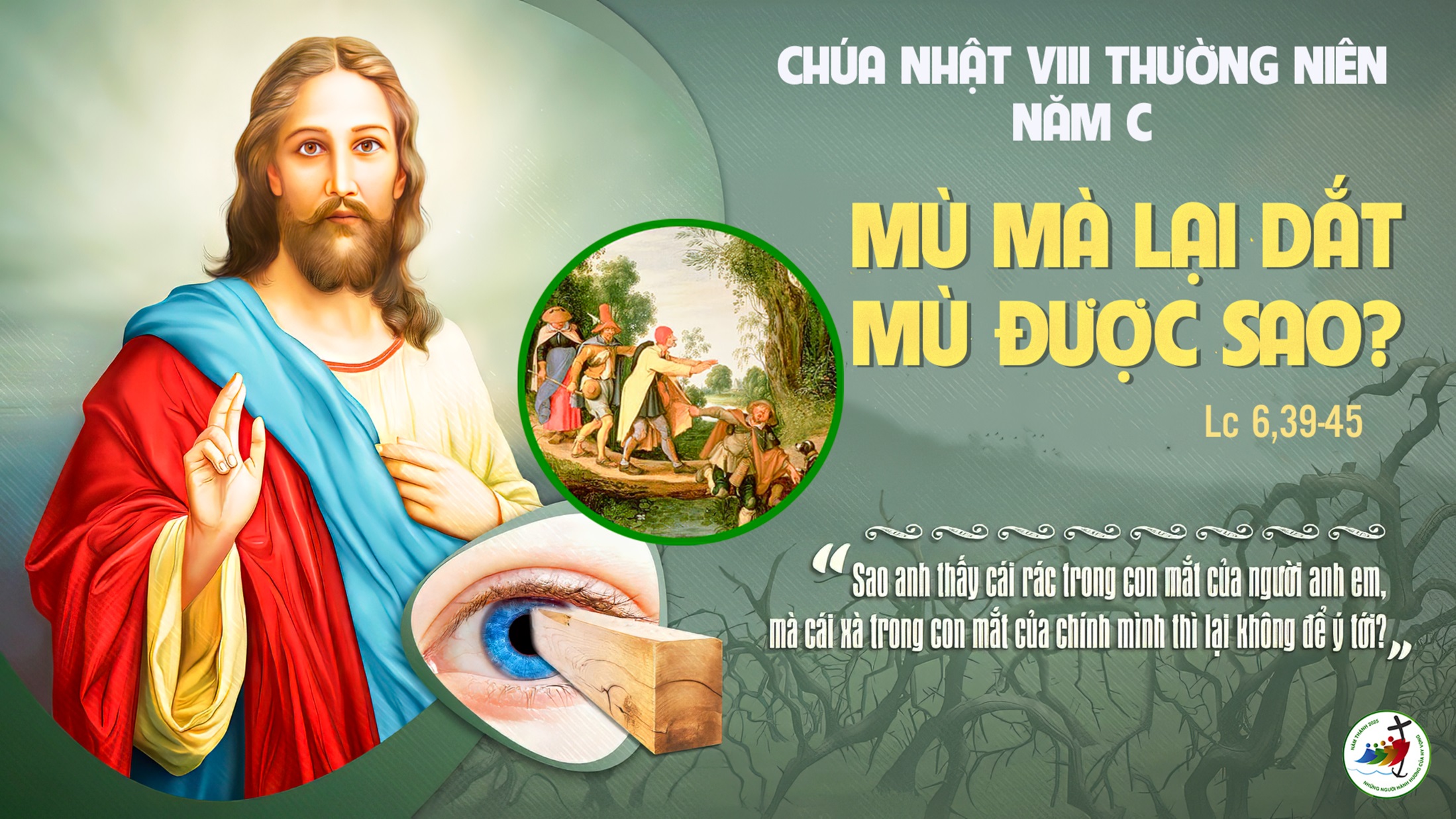 Ca Nguyện Hiệp LễTỰ TÌNHM. Tigon
Tk1: Chúa biết thân con mọn hèn mỏng manh yếu đuối vương vấn bao bụi trần, xa rời tình Cha chí nhân đôi lúc con ơ hờ, mặc cho Ngài mãi mong chờ đường trần lạc bước hoen nhơ Ngài vẫn xót thương vô  bờ.
Đk: Tình yêu là thế đó! Ngài vẫn yêu con  mãi thôi, bàn tay Ngài dẫn  lối đưa  con về nơi bến yêu muôn đời. Dẫu có lúc bụi đường làm con tơ vương, lạc hướng chỉ nơi  Chúa, chốn con tựa nương.
Tk2: Chúa hỡi, con đây đường  đời nhiều phen vấp ngã vui sống trong xa hoa quên tình Ngài luôn thứ tha. Đôi lúc con nghi ngờ niềm  tin đã khuất xa mờ, tình  yêu Thiên Chúa ươm mơ, Ngài  nâng bước chân dại  khờ.
Đk: Tình yêu là thế đó! Ngài vẫn yêu con  mãi thôi, bàn tay Ngài dẫn  lối đưa  con về nơi bến yêu muôn đời. Dẫu có lúc bụi đường làm con tơ vương, lạc hướng chỉ nơi  Chúa, chốn con tựa nương.
Tk3: Chúa đã yêu con bằng một tình yêu chung thủy, nhưng trái tim con đây chưa trọn vẹn hay đổi thay. Con muốn dâng cho Ngài tình con dù có non dại, Ngài luôn ủ ấp tim con, nguyện yêu Chúa mãi vuông tròn.
Đk: Tình yêu là thế đó! Ngài vẫn yêu con  mãi thôi, bàn tay Ngài dẫn  lối đưa  con về nơi bến yêu muôn đời. Dẫu có lúc bụi đường làm con tơ vương, lạc hướng chỉ nơi  Chúa, chốn con tựa nương.
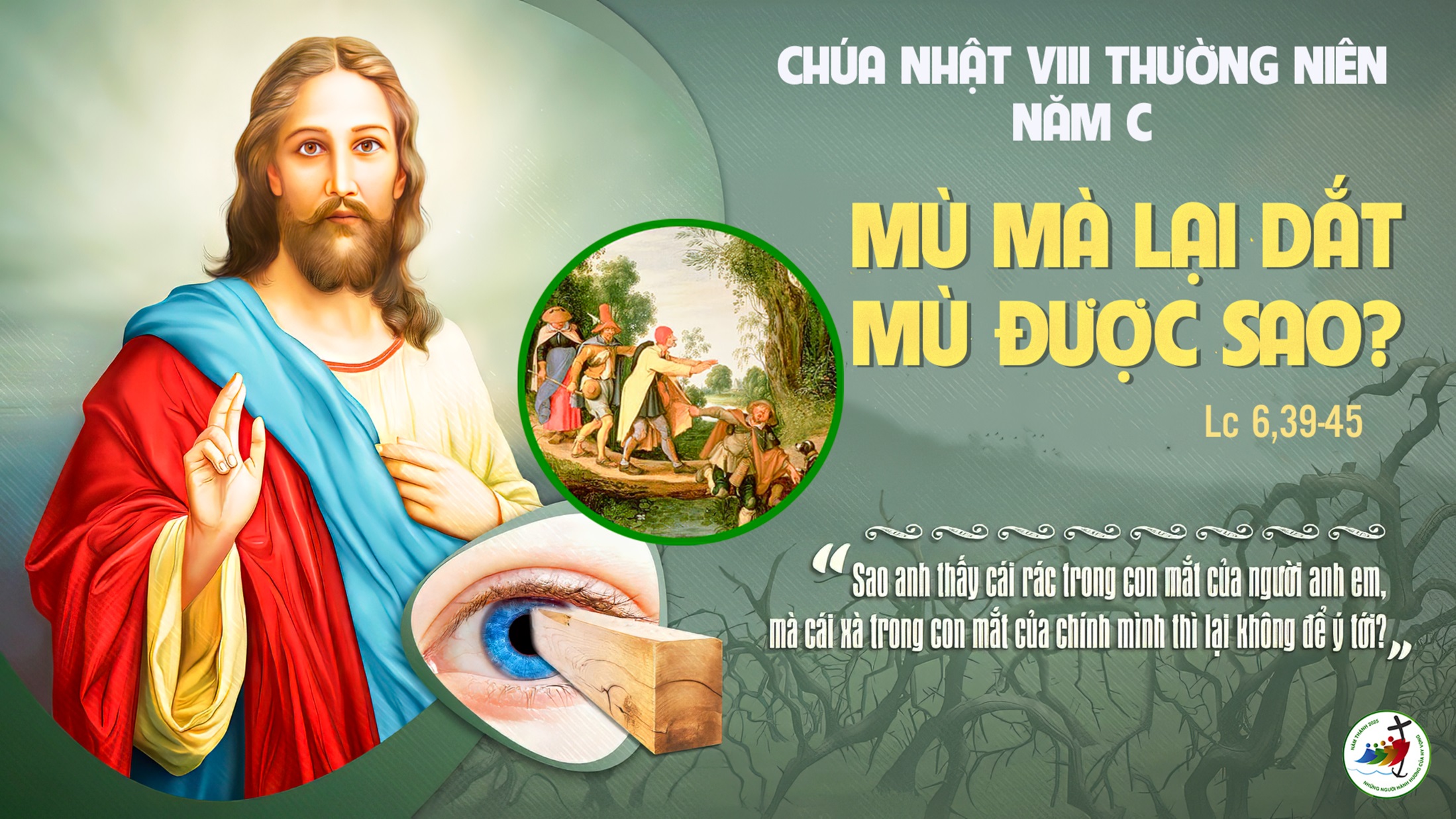 Ca Nguyện Hiệp Lễ Đừng Xét Đoán (Lc. 6) Huỳnh Minh Kỳ & Đinh Công Huỳnh.
Đk: Hãy xem quả thì biết cây, cây tươi tốt thì sinh trái tốt. Hãy kiểm điểm mình trước đi, chớ mau vội kết án anh em.
Tk1: Đời con lỗi lầm lại không sửa sai chê bai người khác. Để ý khuyết điểm người khác hơn là sửa lỗi chính mình.
***: Đà trong mắt mình làm ngơ cứ lo soi xét mắt người. Mãi sống giả hình thường hay khắt khe sai trái của người.
Đk: Hãy xem quả thì biết cây, cây tươi tốt thì sinh trái tốt. Hãy kiểm điểm mình trước đi, chớ mau vội kết án anh em.
Tk2:  Bình an đích thực là khi chính con tu thân sửa tính. tự biết sửa mình kìm hãm trong mọi lời nói việc làm.
***: Bình an đích thực là nghiêm khắc hơn lối sống của mình. Tương lai hiện tại là do chính con biết sống chân thành.
Đk: Hãy xem quả thì biết cây, cây tươi tốt thì sinh trái tốt. Hãy kiểm điểm mình trước đi, chớ mau vội kết án anh em.
Tk3: Người không thấy được làm sao biết đi theo con đường sáng. Nguyện Chúa chỉ đường mở trí soi lòng vượt những yếu hèn.
***: Nhận ra chính mình và xa lánh bao ganh ghét nhỏ mọn. Cho nhau chân tình và luôn mến yêu trong Chúa thật lòng.
Đk: Hãy xem quả thì biết cây, cây tươi tốt thì sinh trái tốt. Hãy kiểm điểm mình trước đi, chớ mau vội kết án anh em.
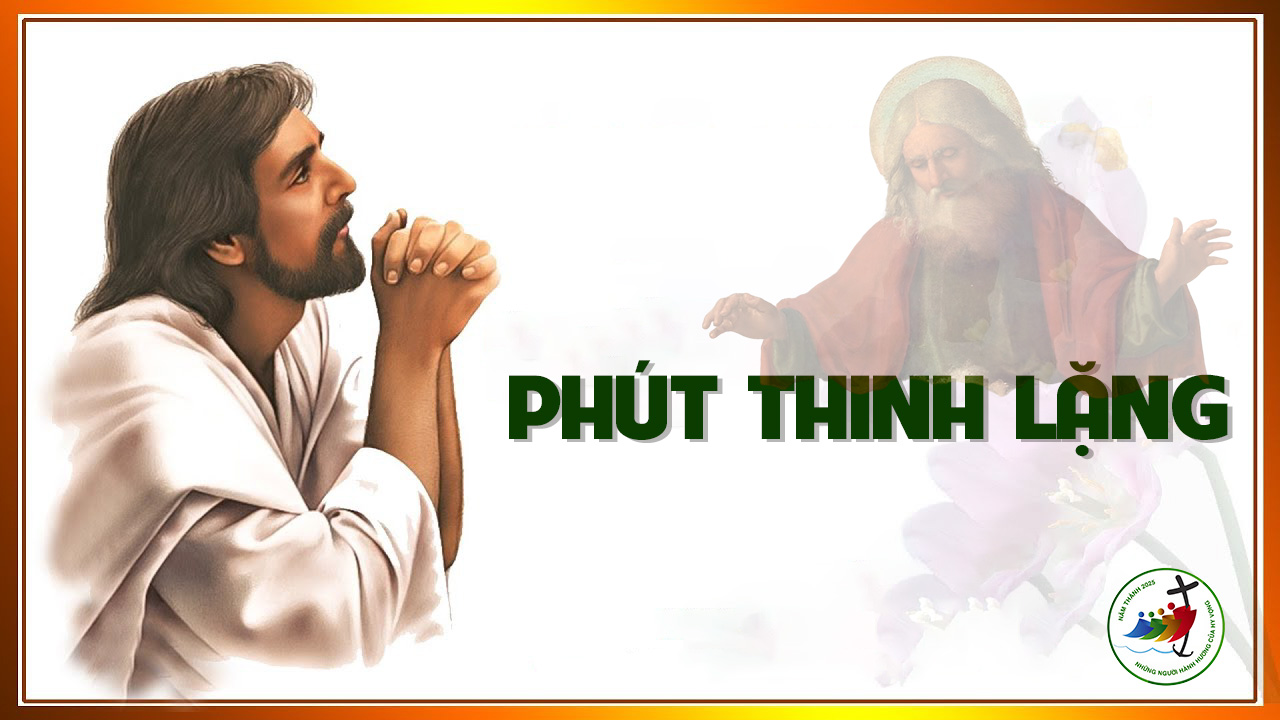 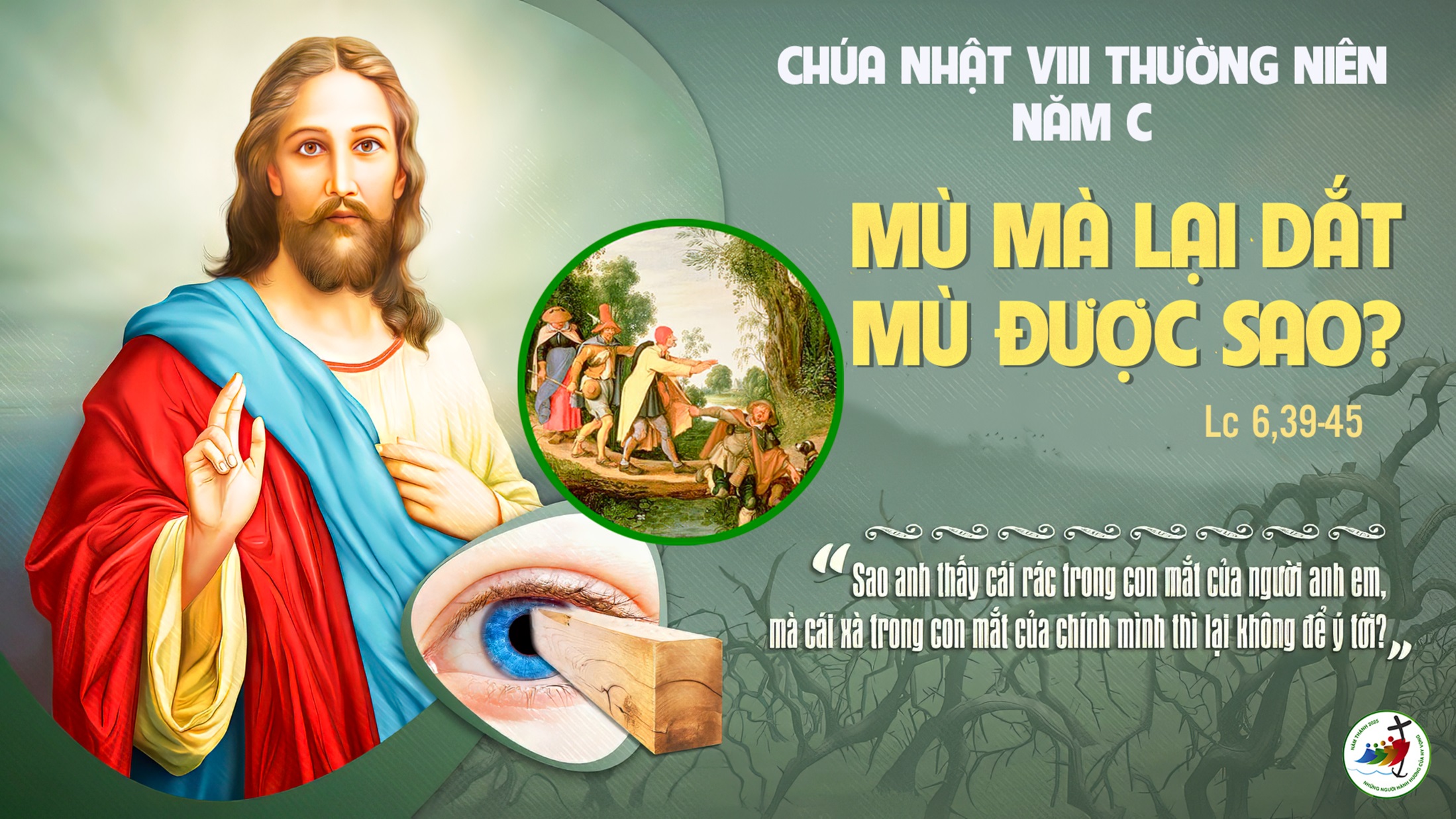 Ca Kết LễBài Ca Dâng MẹLm. Kim Long
Đk: Thành tâm dâng bài ca yêu mến lên Mẹ trên trời. Mẹ ơi cho hồn con vui sống bên Mẹ muôn đời.
Tk1:  Khúc ca dâng tiến Mẹ ngát bay tựa hương trầm. Lời ca còn vang vang, hoà ý thơ trìu mến.
Đk: Thành tâm dâng bài ca yêu mến lên Mẹ trên trời. Mẹ ơi cho hồn con vui sống bên Mẹ muôn đời.
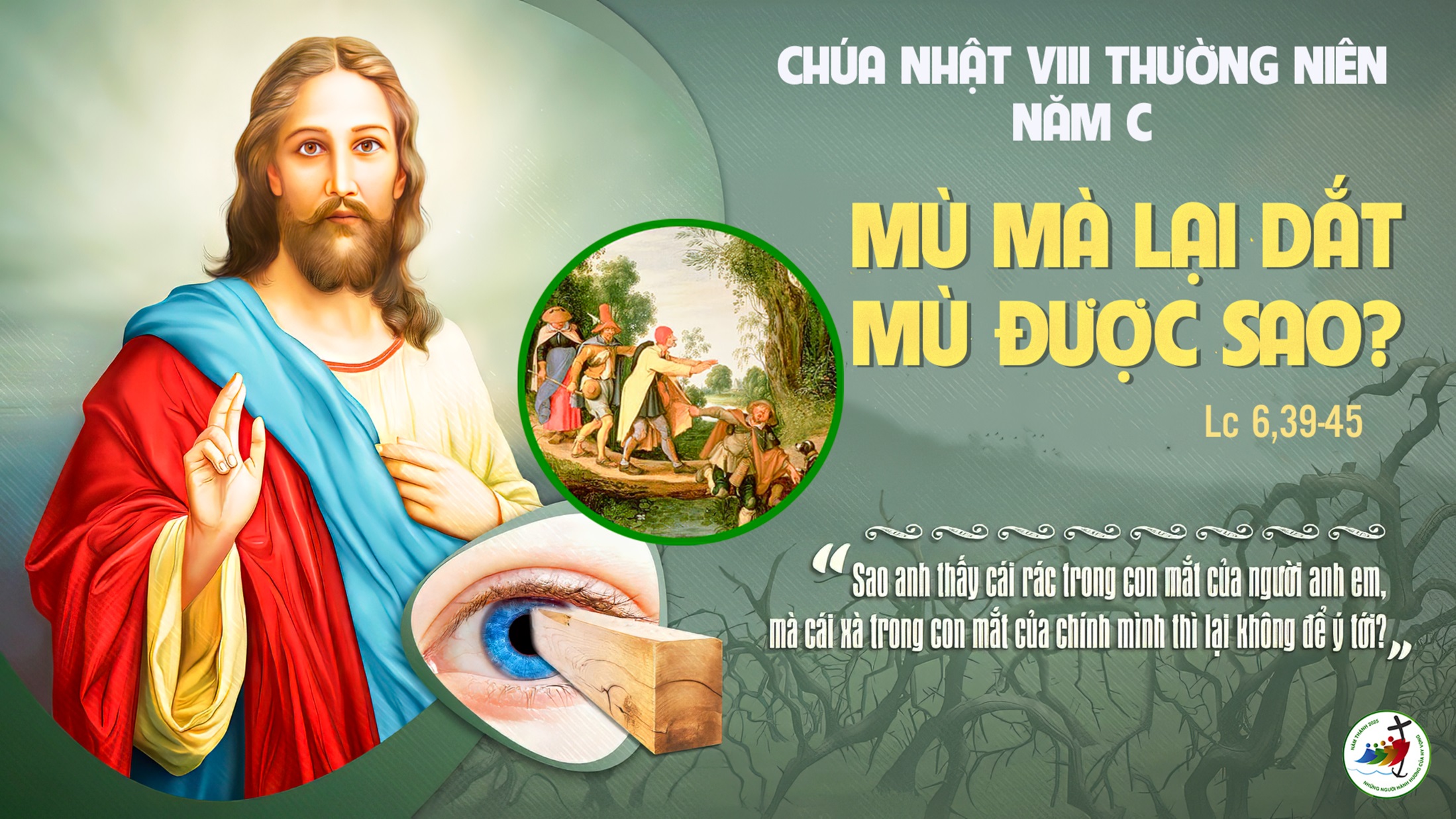